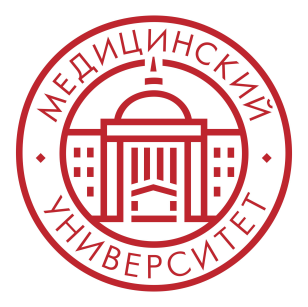 ФГБОУ ВО КрасГМУ им. профессора В.Ф. Войно-Ясенецкого Министерства здравоохранения Российской Федерации
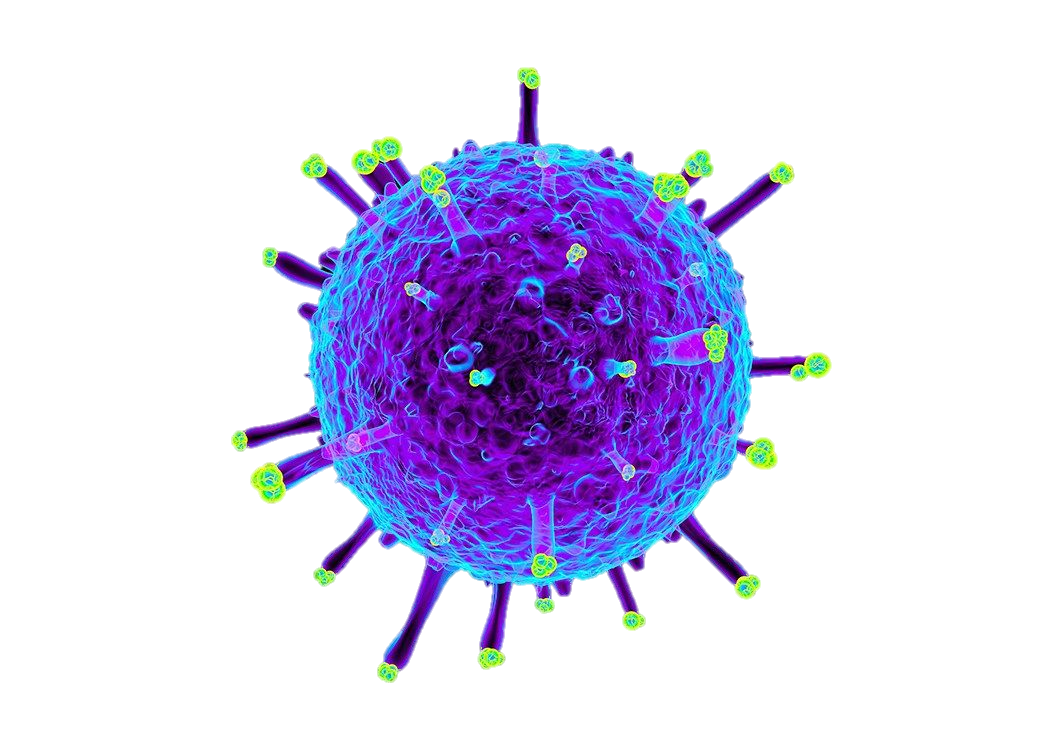 Лечение гриппа у детей и беременных женщин
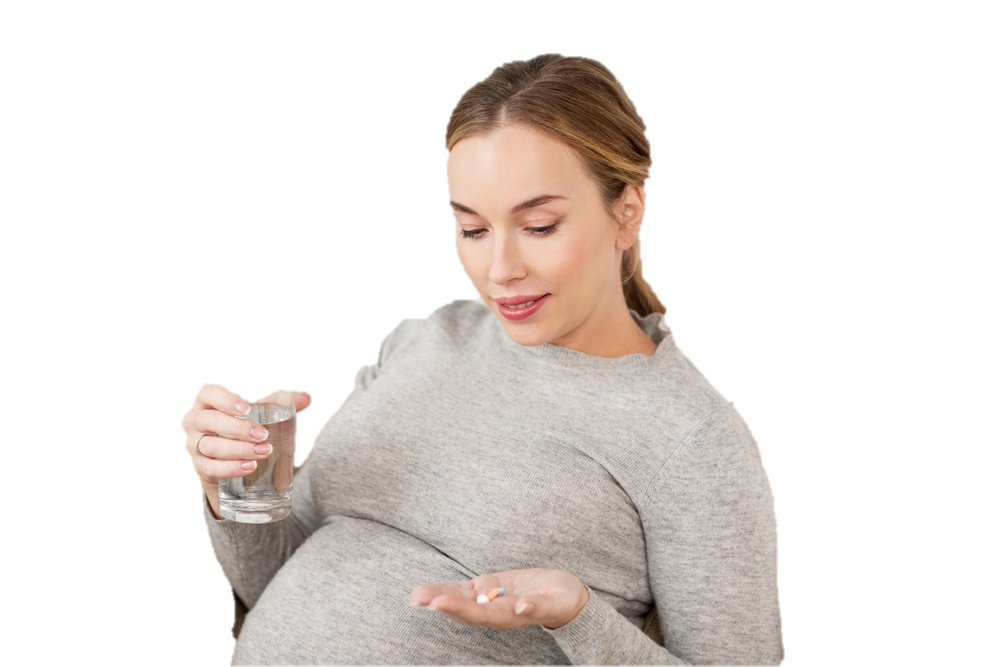 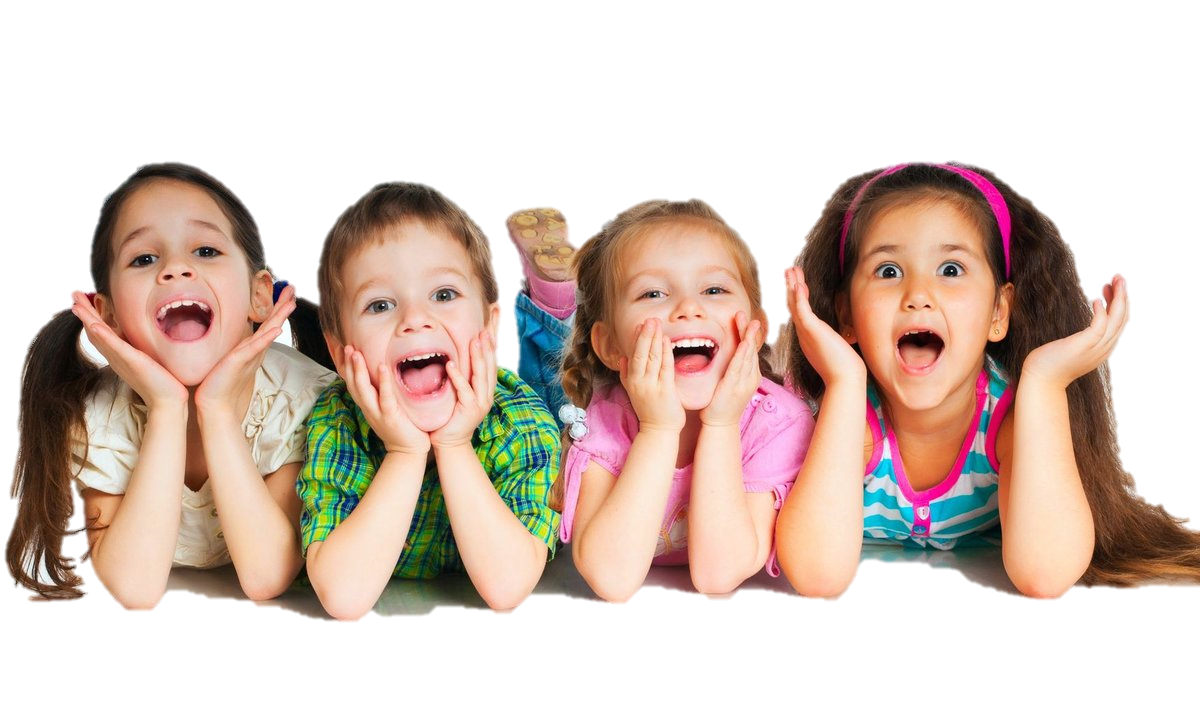 Выполнил студент 313 группы педиатрического факультета Макаров Ф.Ю.
План презентации
Актуальность темы
Краткая информация о заболевании и его возбудителе 
Особенности гриппа беременных
Особенности гриппа у детей
Комплексное лечение гриппа, классификация противовирусных препаратов
Особенности лечения беременных женщин 
Особенности лечения детей
Заключение
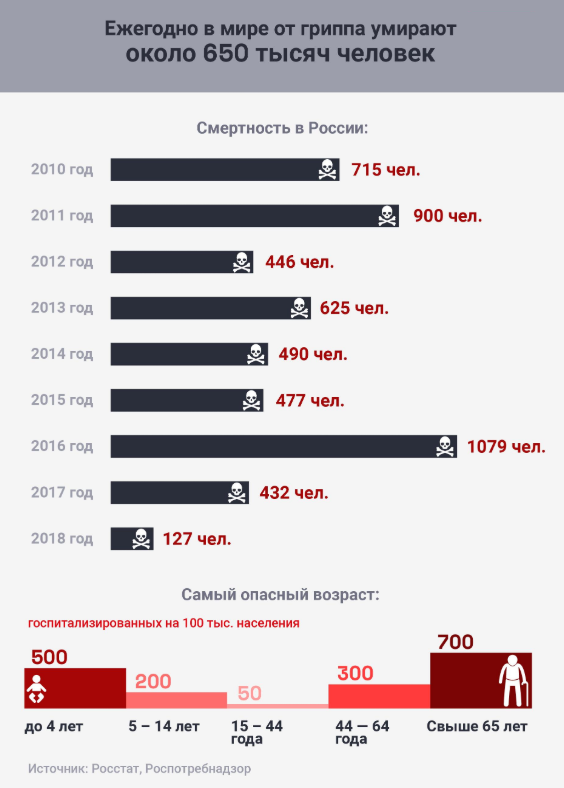 Актуальность темы
ГРИПП – это заболевание возникающее как сезонно, так и в виде эпидемий и пандемий. Наиболее подверженными вирусу являются дети до 6 лет. Беременные женщины и дети – это группа риска по многим заболеваниям, в том числе и по гриппу. Врачу стоит очень чётко понимать как следует лечить ГРИПП у этих двух социальных групп.
ССЫЛКА на источникССЫЛКА
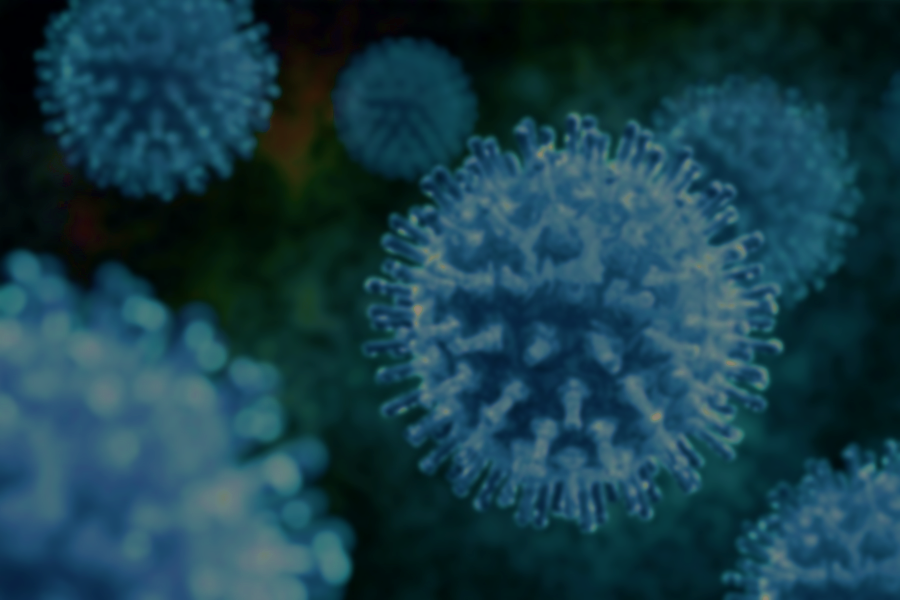 КРАТКАЯ ИНФОРМАЦИЯ О ВОЗБУДИТЕЛЕ И ЗАБОЛЕВАНИЯ
Систематика
ССЫЛКА на источник
Антигенное строение
Антигены
Поверхностные
Внутренние (сердцевинные)
-Являются типоспецифическими
Н (гемаглютинин)
N (нейраминидаза)
-инвазия вируса в слизистые оболочки дыхательных путей -отделение почкующихся вирионов от клеточных рецепторов
-изменения в структуре способствуют формированию резистентности к селективным
ингибиторам нейраминидазы.
- Ответствен за адсорбцию, проникновение вируса в клетку и "раздевание"
Вируса- Вызывает индукцию нейтрализующих антител
ССЫЛКА на источник
Патогенез ГРИППА
ССЫЛКА на источникССЫЛКА
Взаимодействие с гликопротеиновыми рецепторами
вирус
Температура
Интокискация
Адсорбция
Провоспалительные цитокины
Проникновение репродукция
-нарушает мукоцилиарный клиренс
-угнетает функцию макрофагов и Т-лимфоцитов;
-снижает хемотаксис нейтрофилов -нейраминидаза вируса гриппа, модифицируя гликопротеины поверхности клеток, может
способствовать созданию новых мест для адгезии бактерий.
Неспецифические факторы защиты:- интерфероны - макрофаги- лейкоциты
Геморрагический синдром
Цитопатическое действие
Отёк лёгких
ДВС
Выход вирионов
Вирусы, тропные к сосудистой стенке
Сосудистые осложнения
Кровь
Соседние клетки
Поражение органов
Бактериальные осложнения
Воспаление всех воздухоносных путей
Нетропные к сосудистой стенке
Трахеит
Симптомы гриппа
Инкубационный период 2-7 дней (обычно 3-4 дня)
Резкий подъём температуры выше 38,0
Выраженная интоксикация
Боль, чувство ломоты в суставах, мышцах, костях, глазных яблоках
Озноб, дрожь
Кашель чаще сухой
Катаральные явления через 2-3 дня от начала заболевания
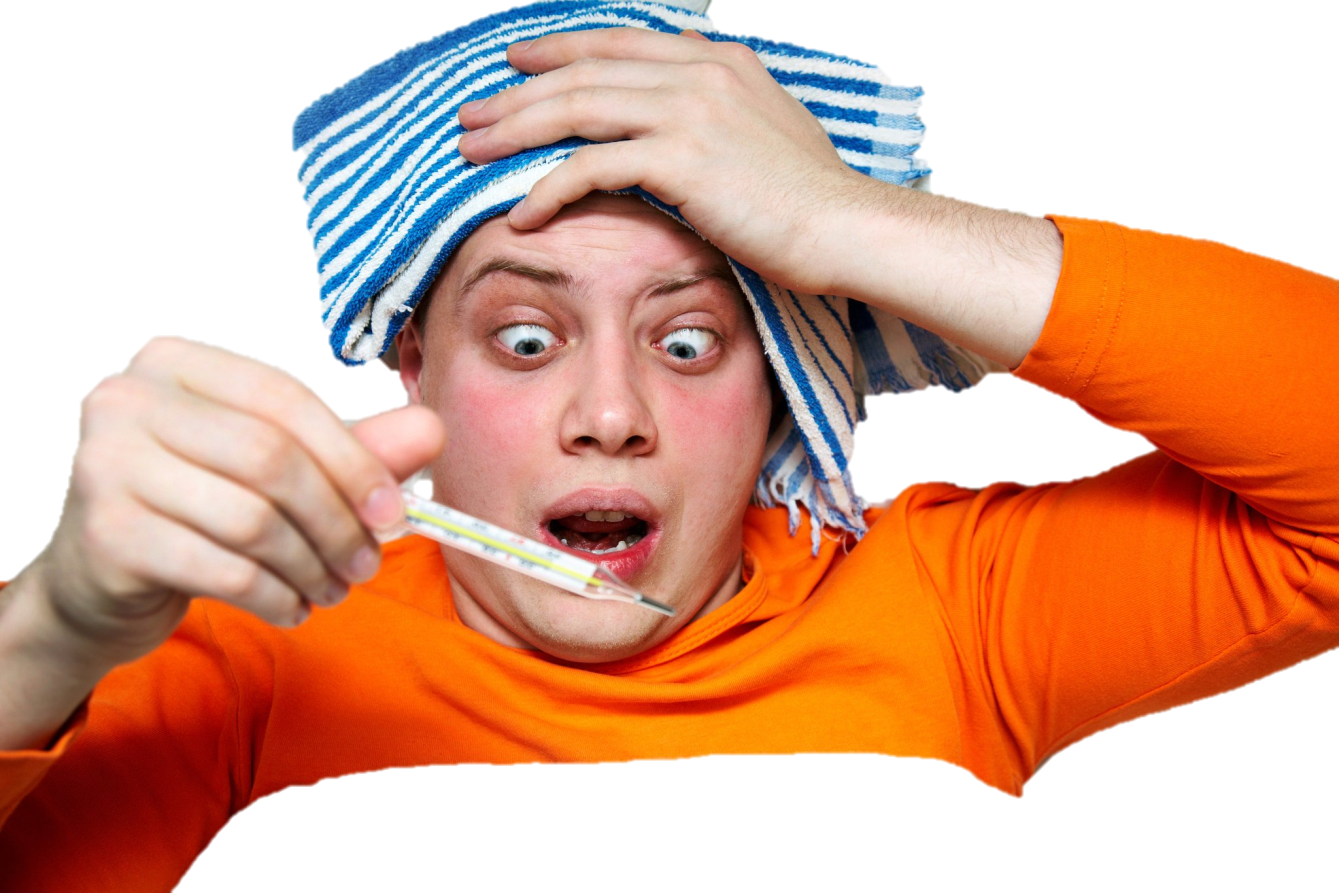 ССЫЛКА на источникССЫЛКА
Особенности гриппа у беременных
Высокая потребность в кислороде (как следствие высокая чувствительность к гипоксии)
Степень тяжести болезни нарастает пропорционально сроку беременности
Пагубное влияние на плод (тромбоз интервиллезного пространства, очаговые кровоизлияния в базальную пластинку, оболочку, пуповину)
Большая вероятность развития осложнённого/тяжёлого гриппа
Высокая частота развития гестозов, фетоплацентарной недостаточности, холестаза и маловодия
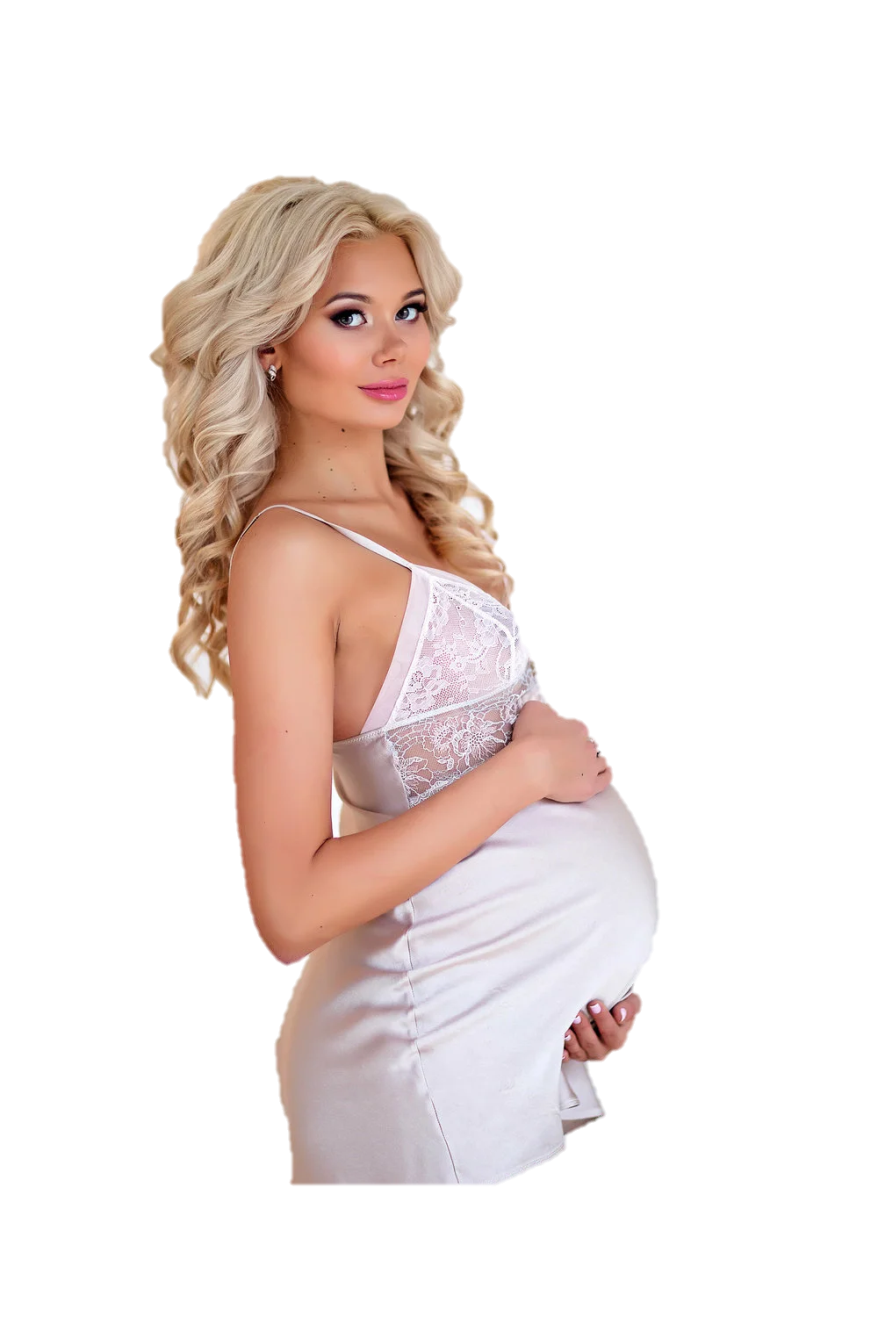 ССЫЛКА на источникССЫЛКА
Побочное действие вируса гриппа на плод и беременную
ССЫЛКА на источникССЫЛКА
Особенности гриппа у детей
Клинические проявления заболевания зависят от -возраста -состояния иммунной системы -наличия сопутствующей патологии-серотипа циркулирующего вируса.
В течение 2–3 недель после перенесенного гриппа может сохраняться утомляемость, слабость, головная боль, раздражительность, бессонница. 
После гриппа часто возникает повторное инфицирование в связи с развитием транзиторного иммунодефицитного состояния и токсического воздействия на любой орган и систему человеческого организма.
ССЫЛКА на источник
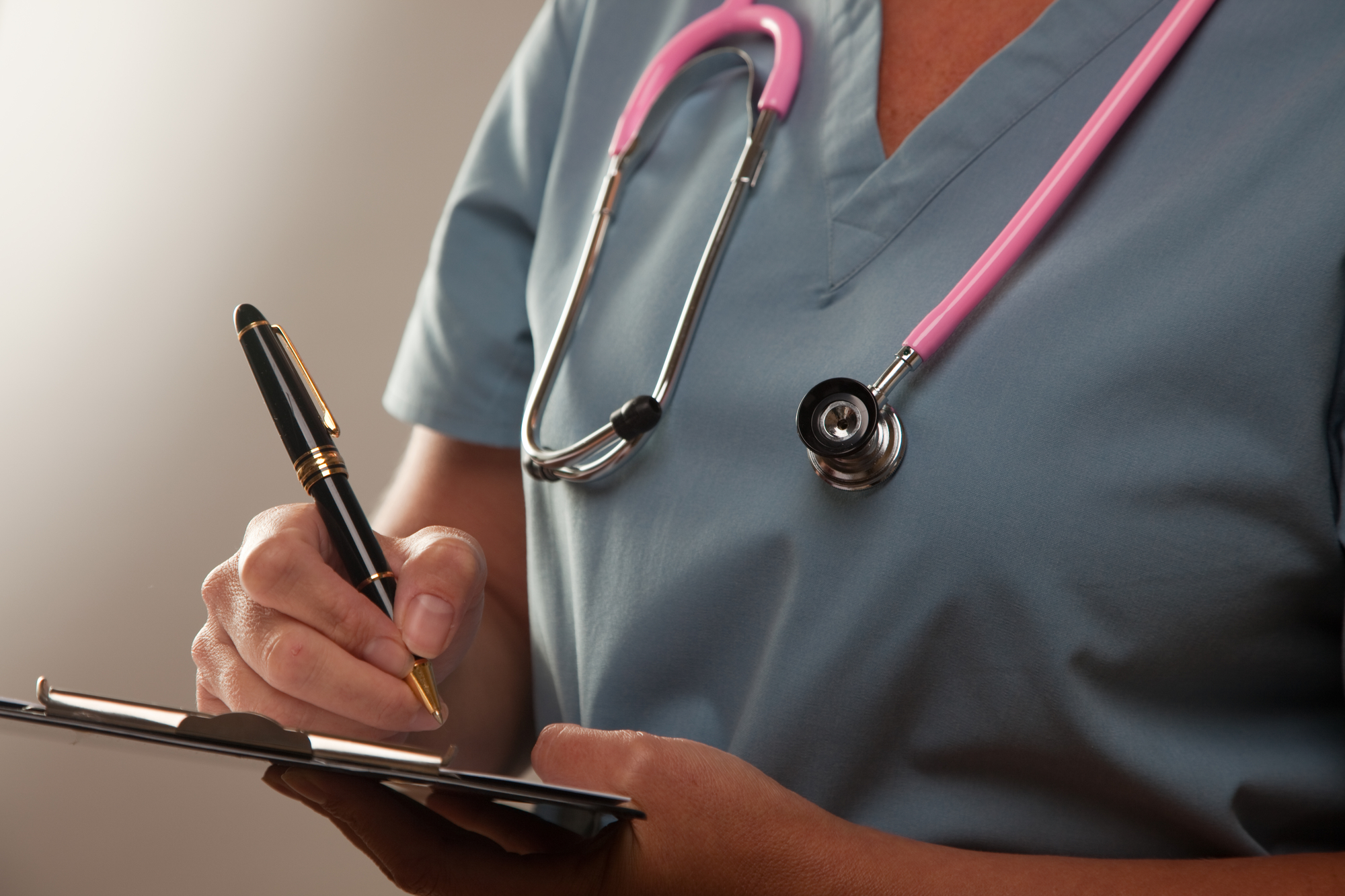 ЛЕЧЕНИЕ ГРИППА БЕРЕМЕННЫХ И ДЕТЕЙ
БЕРЕМЕННЫЕ ЖЕНЩИНЫ
Терапия гриппа включает:
Противовирусные средства
НПВС (жаропонижающие)
Антибактериальная терапия (при наличии бактериальных осложнений)
Респираторная поддержка
ССЫЛКА на источникССЫЛКАССЫЛКА
Классификация противовирусных противогриппозных средств
Ингибиторы вирусного белка М2 (активны только против гриппа типа А) – не рекомендуются - Ремантадин, Амантадин
Ингибиторы вирусного фермента нейраминидазы- Занамивир, Осельтамивир
Ингибиторы вирусной РНК-полимеразы- Рибавирин 
Разные препараты  - Арбидол, Ингавирин
ССЫЛКА на источник
Основные принципы лечения гриппа беременных
Всегда предлагать и настаивать на госпитализации
Начинать противовирусную терапию как можно раньше (лучше до 36 часов с начала заболевния)
Назначение противовирусных в более поздние сроки (вплоть до 7 дня заболевания) также является целесообразным
Противовирусная терапия должна начинаться, не дожидаясь подтверждения возбудителя 
Обязательная жаропонижающая терапия (снижает риск гипертермических пороков плода)
ССЫЛКА на источникССЫЛКА ССЫЛКА ССЫЛКА
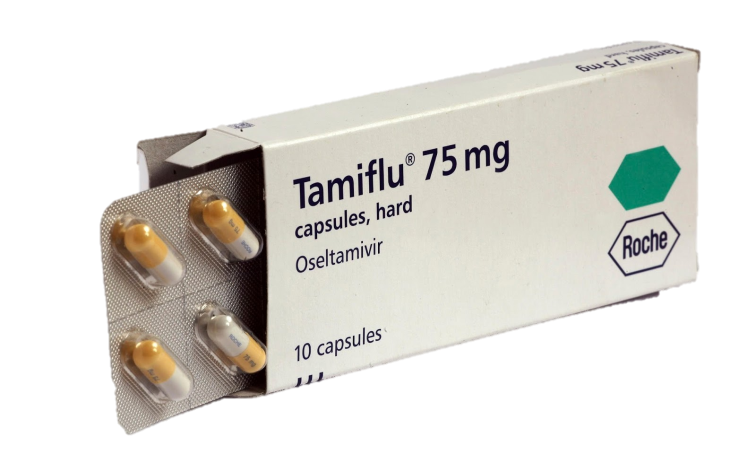 Противовирусная терапия
Препарат выбора (согласно ВОЗ) – Осельтамивир (Тамифлю) 
МД:
Новые вирионы
Блокирует нейраминидазу, следовательно подавляетвыход новых вирионов изинфицированной клетки+ подавляет рост и репликацию вируса
нейраминидаза
Выход новых вирионов, который катализирует нейраминидаза
ССЫЛКА на источникССЫЛКА ССЫЛКА ССЫЛКА
ССЫЛКА
Инфицированная клетка
ФК Осельтомивира: - быстро всасывается - ПРОЛЕКАРСТВО! (превращается в действующее вещество под действием эстераз кишечника и печени)- связь с белками 3%- выводится в виде активных метаболитов почками
Rp.: Caps. Oseltomiviri 0,075 n10        D.S. Внутрь по 1 капсуле 2 раза                 в сутки в течение пяти дней.
ССЫЛКА на источникССЫЛКА ССЫЛКА ССЫЛКА
Другие рекомендуемые противогриппозные препараты:
Занамивир (Реленза) – меньше доказательной базы по безвредности на плод. 
МД как у Осельтамивира
ФК: меньшее резорбтивное действие  
Применяется ингаляционно (в комплекте ингалятор "Дискхалер")
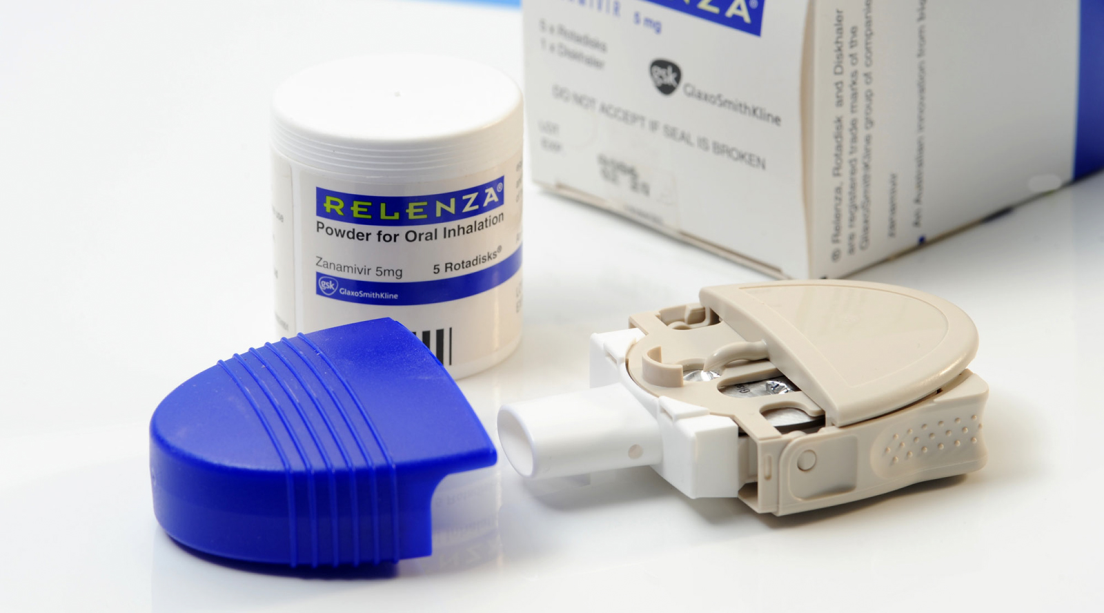 Rp.: Aer. Zanamiviri 4d (1d-0,005)        D.t.d. n5        S. По 2 ингаляции 2 раза в день
ССЫЛКА на источникССЫЛКА ССЫЛКА ССЫЛКА
ССЫЛКА
Другие рекомендуемые противогриппозные препараты:
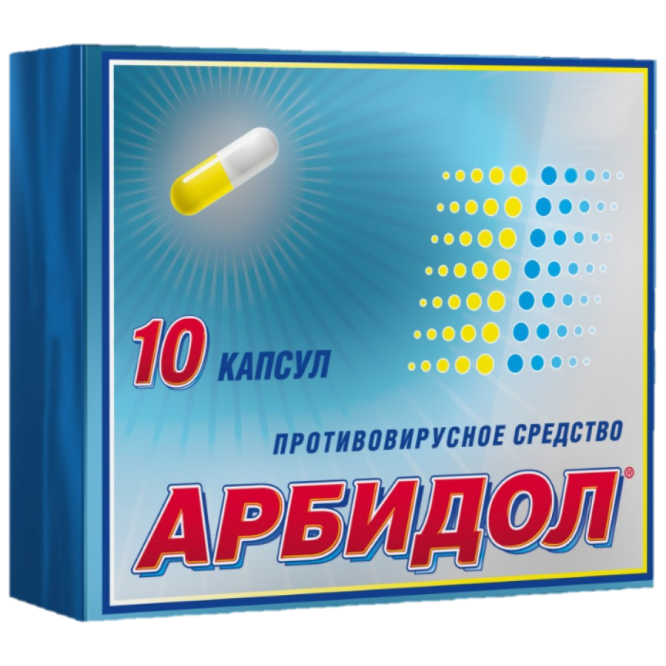 Умифеновир (Арбидол) 
МД:
ИНТЕРФЕРОН
ИММУННЫЙ ОТВЕТ
АКТИВАЦИЯ МАКРОФАГОВ
Rp.: Caps. Umifenoviri 0,1 N40      D.S. Внутрь по 2 капсулы 4              раза в стуки 5 дней.
Блокирует слияние вирионов с мембраной клеток человека
ССЫЛКА на источникССЫЛКА ССЫЛКА ССЫЛКА
ССЫЛКА
Другие рекомендуемые противогриппозные препараты:
С 14 недели беременности к основному этиотропному препарату (осельтамивир/занамивир/умифеновир) можно добавить Виферон:
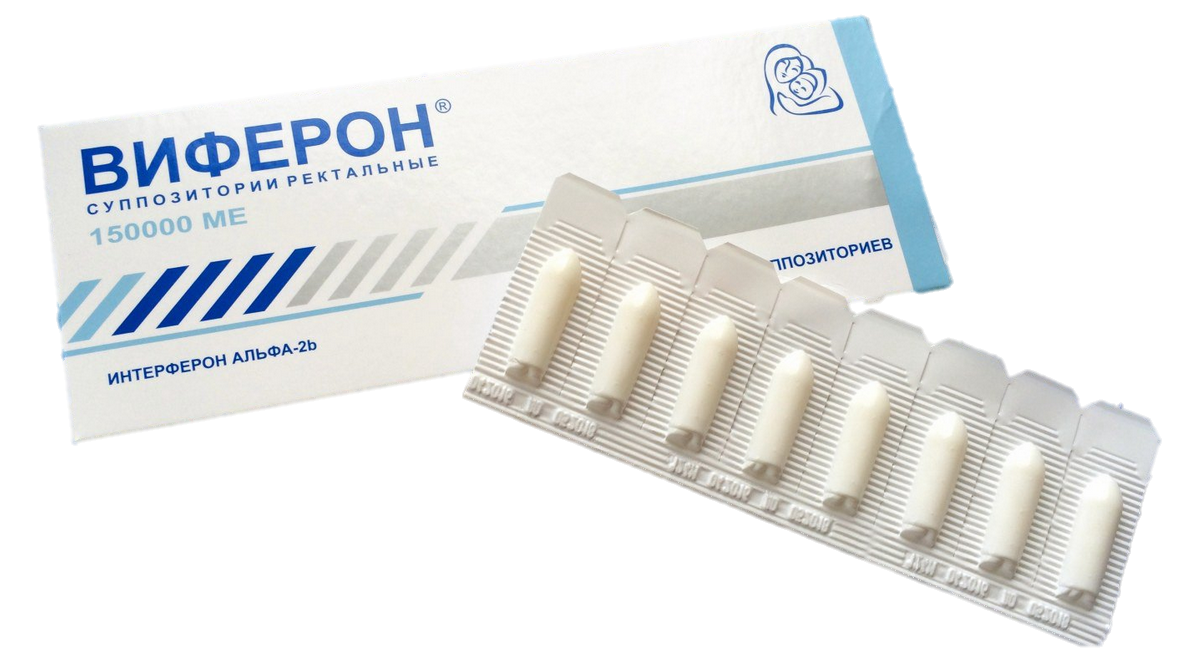 Rp.: Sup. Interferoni alfa-2b                            500000ME N10       D.S. Вводить ректально       по 1 суппозиторию 2 раза        в сутки в течение 5 дней.
ССЫЛКА на источникССЫЛКА
ССЫЛКА
ССЫЛКА на источник
Дозы и способы введения препаратов
Жаропонижающая терапия
ПАРАЦЕТАМОЛ – препарат выбора!
Можно применять во время всех трёх триместров в терапевтических дозах
ИБУПРОФЕН – применяется только в I и II триместрах

!!! ПОСЛЕ 32 НЕДЕЛИ ВСЕ НПВС ДОЛЖНЫ БЫТЬ ОТМЕНЕНЫ (высокий риск преждевременного закрытия аортального протока)!!!Но если опасность для беременной или плода при гипертермии больше, чем опасность от приёма НПВС, то необходимо продлить терапию.
ССЫЛКА на источникССЫЛКА ССЫЛКА
Антибактериальная терапия при бактериальных осложнениях
! ПРОТИВОПОКАЗАНЫ тетрациклины, доксициклин, фторхинолоны, ко-тримоксазол, сульфаниламиды.

Препараты выбора:
антибиотики из группы защищенных
аминопенициллинов (амоксиклав) или цефалоспоринов
(цефоперазон/сульбактам, цефтриаксон, цефотаксим) в
сочетании с макролидами (азитромицин/сумамед/хемомицин, кларитромицин) и карбапенемами (меропенем/меронем, имипенем)
ССЫЛКА на источник
ДЕТИ
Основные направления лечения детей
Этиотропная терапия (противовирусная)
Жаропонижающая терапия 
Дезинтоксикационная терапия
Симптоматическая терапия
Антибактериальная терапия (при наличии бактериальных осложнений)
ССЫЛКА на источник
Противовирусные средства
Степень тяжести гриппа
Лёгкая и средняя
Тяжёлая
-Умифеновир с 2-х лет-Имидазолилэтанамидпентандиовая кислота (Ингавирин) с 7 до 17 лет-Интерферон α2b
-Осельтамивир с 1 года-Занамивир с 5 лет
ССЫЛКА на источник
Схемы назначения Осельтомивира и Занамивира
С 1 года жизни, очень редко вызывает побочные явления






Занамивир с 5 лет, доказательная баз по безопасности у детей меньше, сложность использования ингалятора- по 0,01 (2 ингаляции) 2 раза в день в течение 5 дней
ССЫЛКА на источник
ССЫЛКА
Схемы назначения Умифеновира и Имидазолилэтанамидпентандиовой кислоты (Ингавирина)
Умифеновир с 2-х лет




Ингавирин внутрь по 0,06 один раз в день (с 7 до 17 лет) 
Капли интерназальные Интерферон α2b (с рождения)- по 3 капли-дозы в каждый носовой ход 5 раз в день
ССЫЛКА на источник
ССЫЛКА
Жаропонижающая терапия
!!! У детей ацетилсалициловая кислота не применяется!!! - опасность, связанная с синдромом Рейе
Препарат выбора – парацетамол/ибупрофен- не назначается при субфебрильной температуре, за исключением судорожного синдрома, в том числе в анамнезеСхема назначения:- парацетамол в суточной дозе 60 мг/кг (максимум 6 приемов в сутки), ибупрофен в суточной дозе 30 мг/кг (максимум 4 приёма в сутки)
ССЫЛКА на источник
ССЫЛКА
При неэффективности парацетамола и ибупрофена (в том числе у детей до 3-12 месяцев) – метамизол натрия (Анальгин) 5-10 мг/кг- до 12 месяцев вводить только внутримышечно- после 12 месяцев можно внутримышечно и внутривенно
ССЫЛКА на источник
ССЫЛКА
Заключение
Лечение ГРИППа, особенно этиотропное, является очень важным для беременных и детей, так как данные социальные группы наиболее подвержены осложнениям (ослабленный иммунитет, растущий организм, повышенная потребность в кислороде). 
	Вовремя диагностировать и как можно быстрее и правильнее начать лечение – залог успеха в отсутствии осложнений.
СПАСИБО ЗА ВНИМАНИЕ!